A VILÁGHÁLÓ ÁLDÁSAI, KÍSÉRTÉSEI ÉS BUKTATÓI
NyEMRLSz Hittudományi Tanácskozás  - 2012
Tóbiás Attila
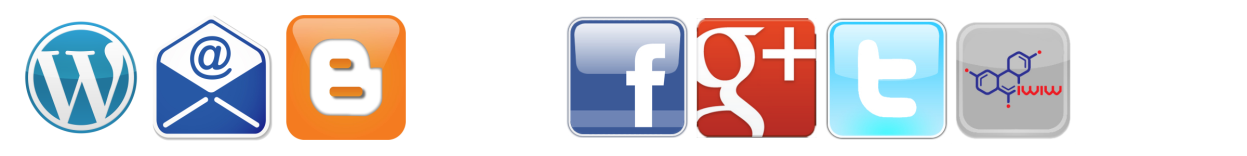 Bevezető
Világháló vs. Internet?!  (Magyarul vs. világnyelven)
Honlap / Ottlap / Weboldal
100%-os szabadság (avagy mindenki „mond” mindent)
Egyoldalú helyett sokoldalú kommunikáció
Az Internet milyensége rajtunk is múlik
100%-os szabadság (de hol van az igazság)
Tisztességes vs. alattomos szándékok
un. Személyes szűrő használata
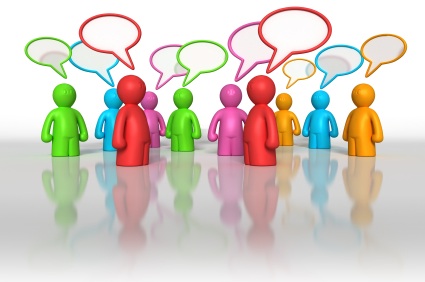 Felhasználási eszközök
Email (elektronikus levél)
Levelezőlisták
Weboldalak
Fórumok
Blogok
Közösségi oldalak
		Facebook,  IWIW, Twitter, Google+
Szolgálatunk a közösségi oldalakon
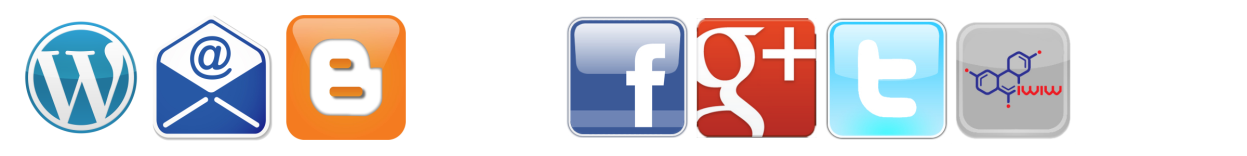 http://nyemrlsz.newlights.info
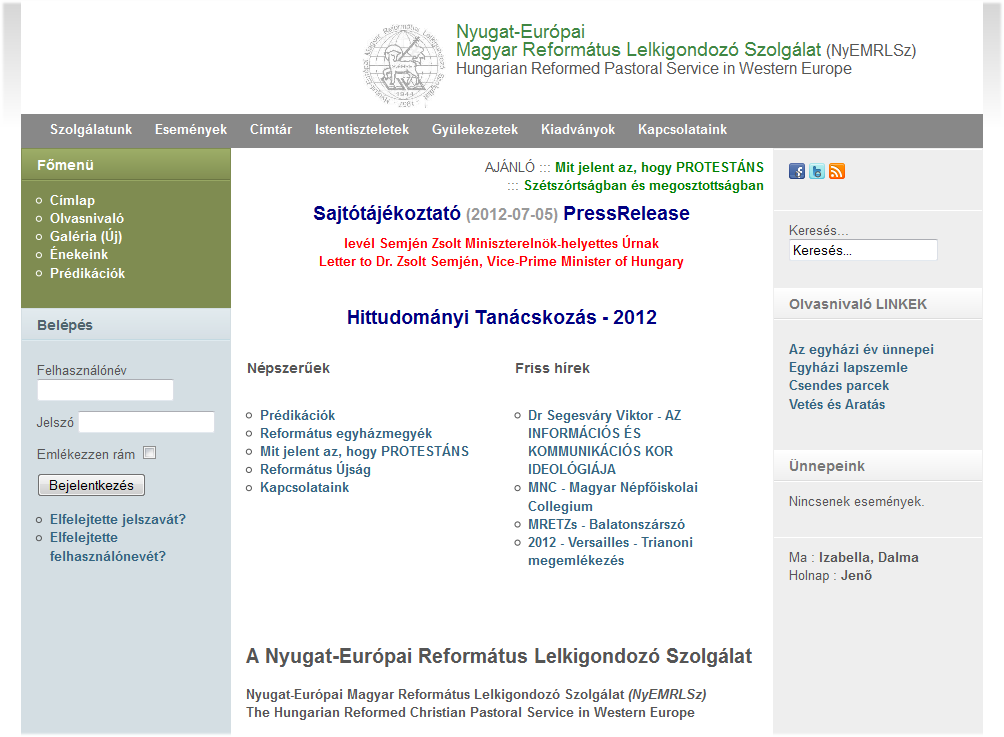 http://nyemrlsz.newlights.info
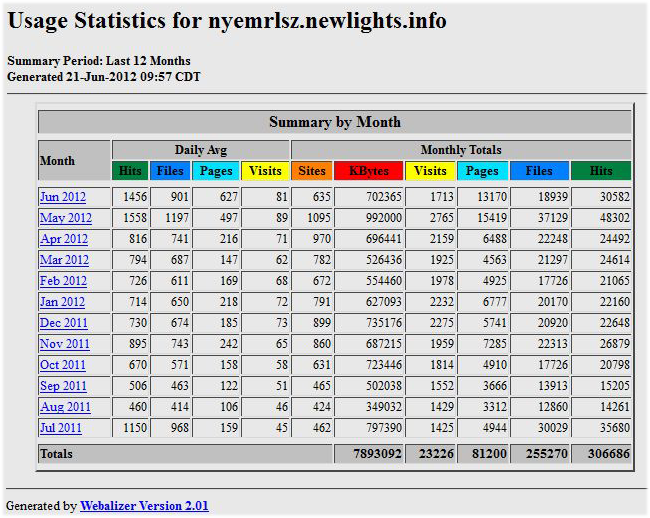 Zárszó
Jövőkép és stratégia
Élni (tudni) kell az Internet adta lehetőségekkel
VAN és mindig LESZ mondanivalónk
Internet ÁLDÁS és ÁTOK, de

		„Mindent megpróbáljatok, 
		a mi jó, azt megtartsátok! 
		Mindentől, a mi gonosznak látszik, 
		őrizkedjetek!"  1 Tessz. 5:21-22

Köszönöm a figyelmet!